The Trigonomic Functions
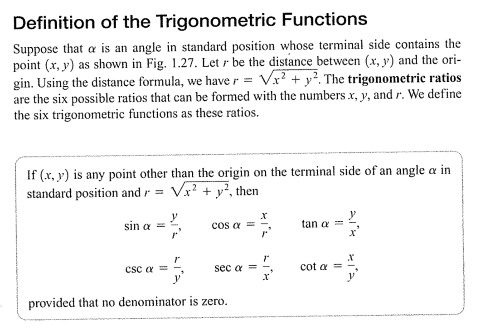 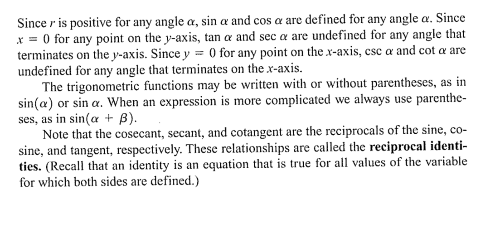 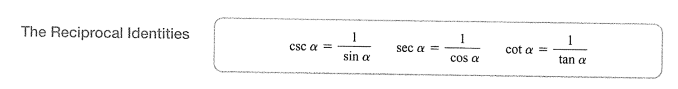 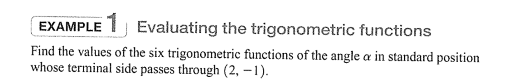 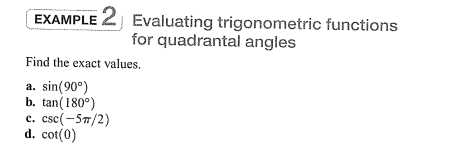 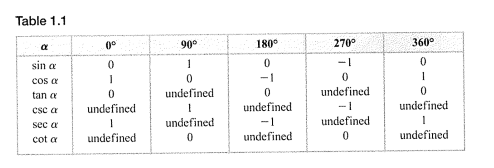 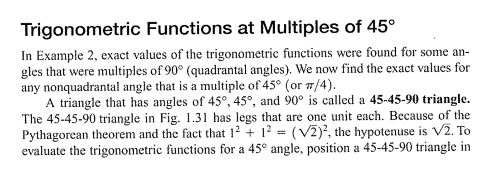 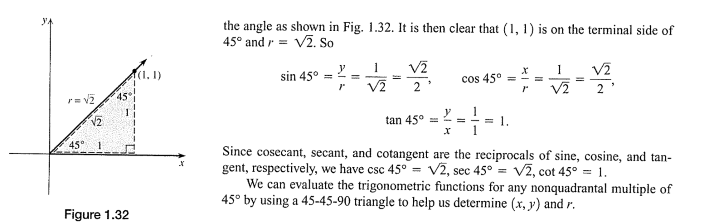 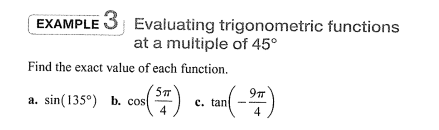 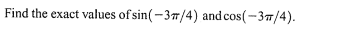 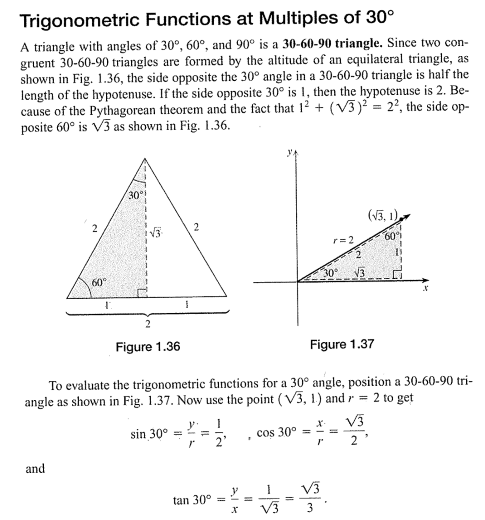 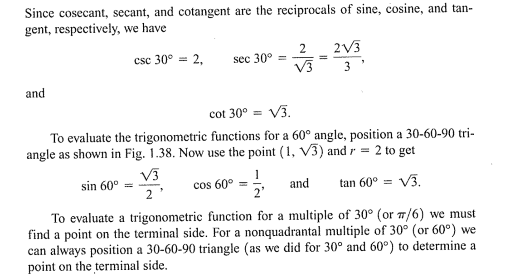 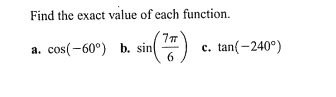 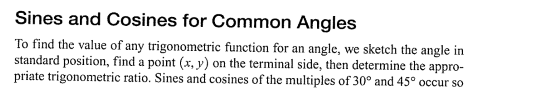 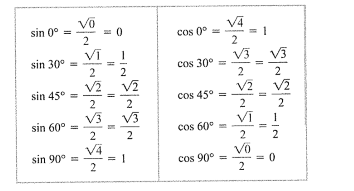 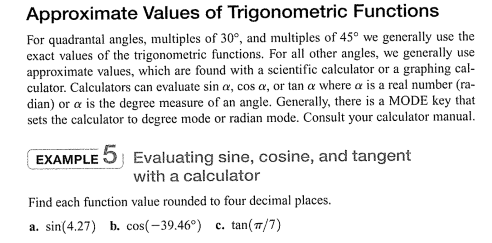 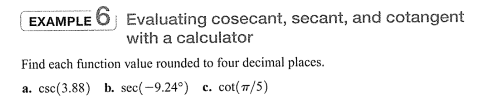